Siemens Education
Lesson PlanMRI Scan Experience
MRI Scan Experience
Episode 1 – Introduction 
B. MRI Scan Film 
https://www.youtube.com/watch?v=AwXJNXNcLNs
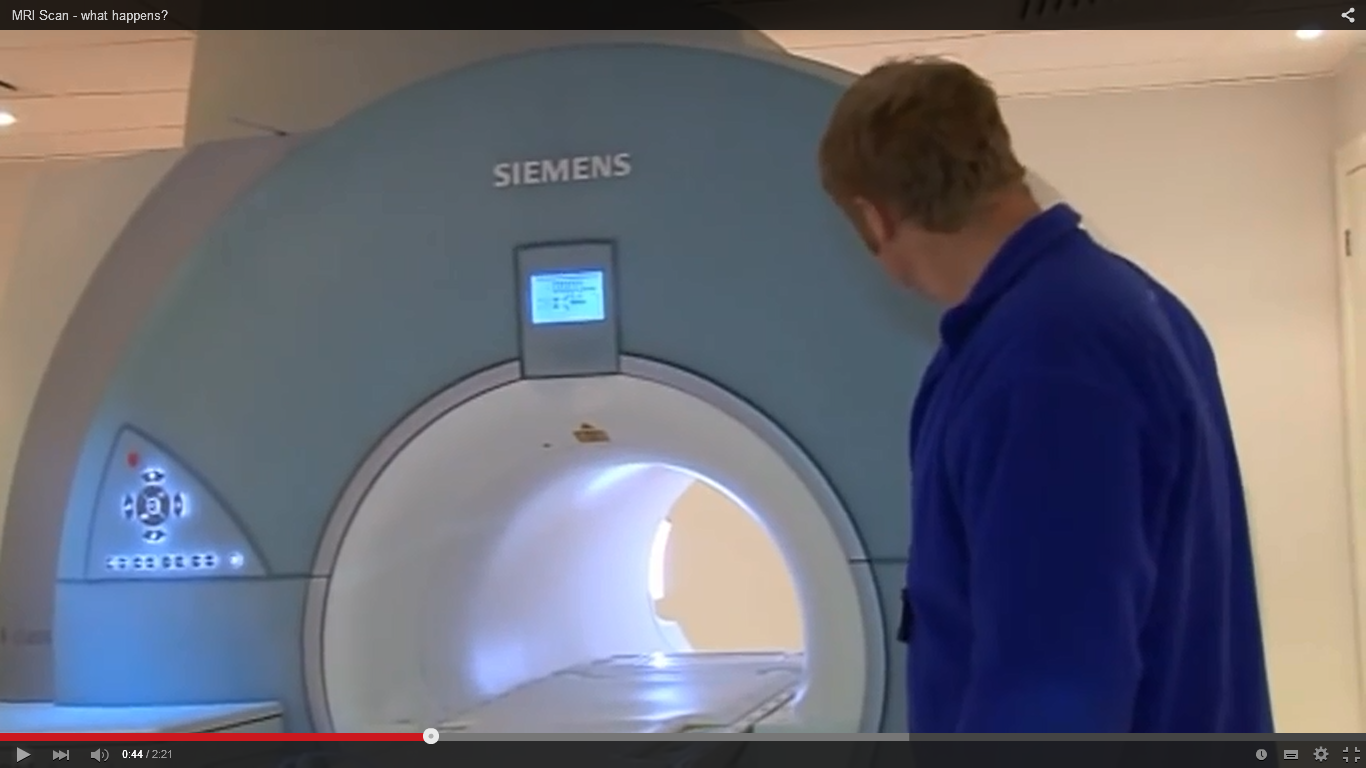 [Speaker Notes: Support Slide 1 B

B MRI Scan Film 

You tube clip of MRI scan 
https://www.youtube.com/watch?v=AwXJNXNcLNs]
MRI Scan Experience
Episode 1 – Introduction 
C. MRI Scanner Machine
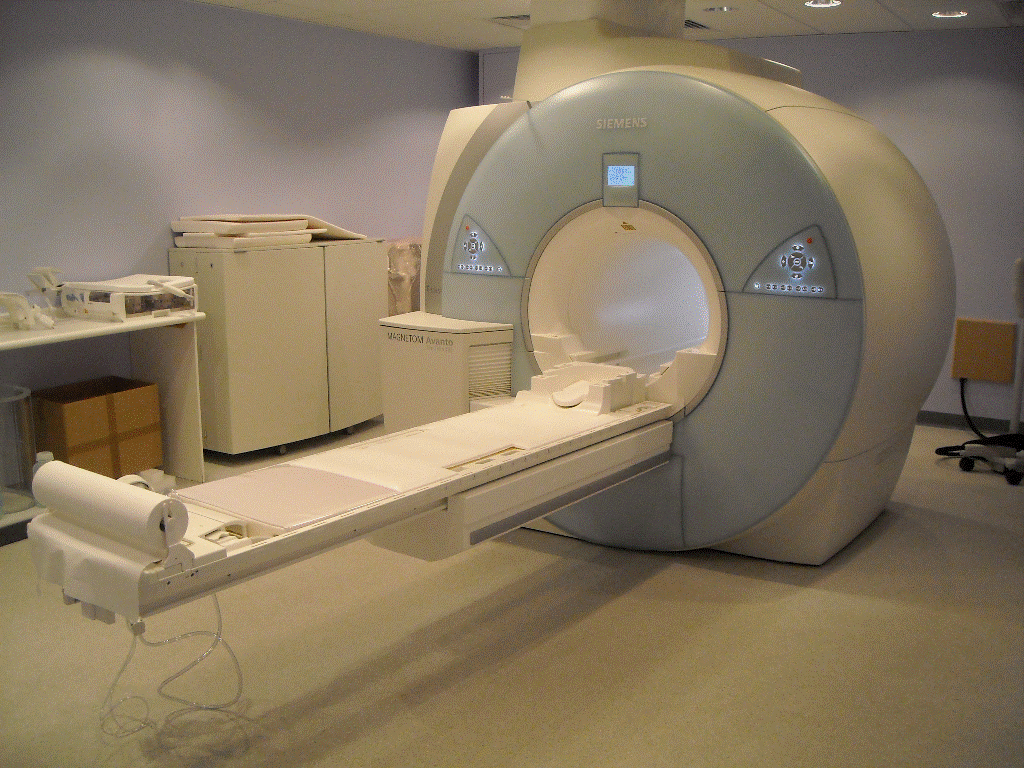 [Speaker Notes: Support Slide 1 
Episode 1 Introduction 
C. MRI Scan Machine 

You tube clip of MRI scan 
https://www.youtube.com/watch?v=AwXJNXNcLNs]
MRI Scan Experience
MRI Scan
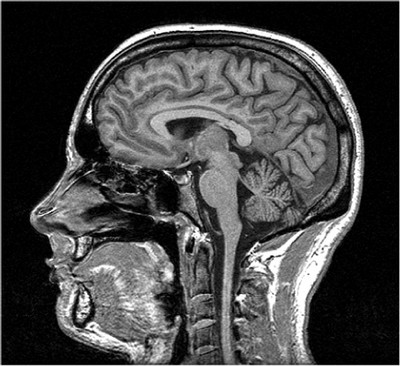 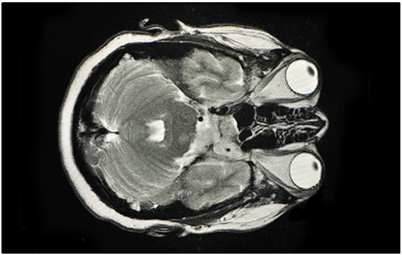 CT Scan
Ultrasound Scan
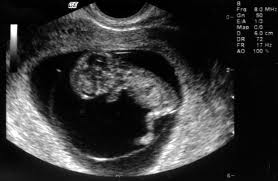 X-ray image
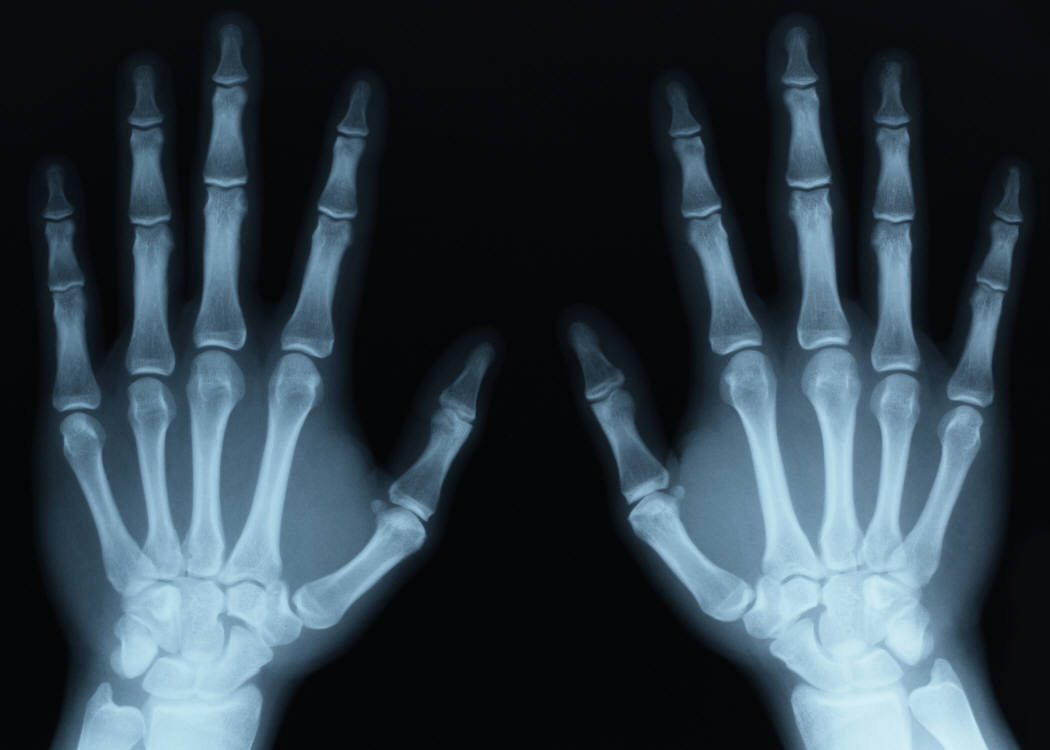 [Speaker Notes: Support Slide 3 
Episode 2 Engagement activities 
B - Medical Images]
MRI Scan Experience
There are four key components:
A powerful permanent magnet
Gradient coils, which produce a variable magnetic field
Radio frequency (RF) coils, which produce radio waves
Scanner, which detects energy emitted from the body
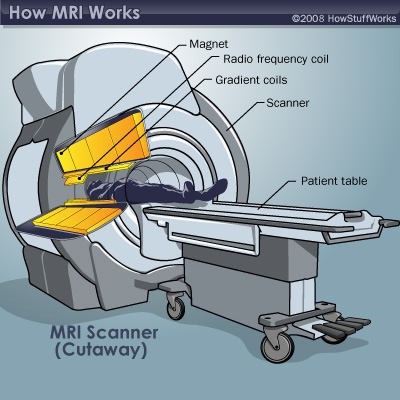 [Speaker Notes: Support Slide 4  
Episode 3 Development activities 
C. Finding out how MRI Scanners work

MRI scanning works as follows: the patient lays inside the MRI scanner, which generates a magnetic field which changes rapidly in strength.  This oscillating field excites protons in tissues in the body that contain water molecules.
These protons emit radio signals which are detected by coils in the scanner and interpreted to produce images.  Changing the magnetic field at different rates helps to identify the position of different tissues and it is these changes that cause the distinctive sound.  Contrast between them shows up by the rate at which the excited particles return to their previous state; this may be enhanced by contrast agents which may be administered in a variety of ways.
MRI scans aren’t the only way of producing images.  However, they do have a number of advantages.  Unlike X-rays the radiation involved is far less dangerous and doesn’t carry the same risks of radiation induced cancer (which also applies to CT scans).  MRI scans take longer though, usually between 20 and 40 minutes, during which time the patient is inside the scanner.]